Instructions for use
This resource is not a teaching and learning program. It should be used in conjunction with the ‘Powerful youth voices’ – Year 7, Term 1.
Classroom teachers are encouraged to add and adapt slides as required to meet the needs of their students.
Save a copy of the file to make changes to the slide deck. Go to File > Download a Copy (this downloads a copy to the computer to edit in the PowerPoint app).
To convert the PowerPoint to Google Slides
Upload the file into Google Drive and open it.
Go to File > Save as Google Slides.
(Note – conversion may cause formatting changes in the slides.)
1
Phase 1 – Voice, tone and style
Stage 4 – Year 7 – 7.1
‘Powerful youth voices’
Term 1
[Speaker Notes: Teacher note: the purpose of this PowerPoint is to provide support for Phase 1 – engaging with the unit and the learning community. It should be used in combination with instructions from Phase 1 of the program and resource booklet.
It is not envisaged that classes complete all activities or complete them in the presented order. Teachers are encouraged to adapt to the class context and need.
Note also the following resource which will support teachers in this topic. It is a Stage 5 resource so examples will need to be adjusted but the understandings are useful for both teacher and student: Stage 5 reading – author, bias and perspective]
Lessons
1
What is voice?
2
Tone and style
3
Perspective
4
Powerful word choices
5
Independent practice – personal response
3
[Speaker Notes: Teacher note: Click lesson numbers to go to specific lessons
Interactive features can be viewed in slide show]
Sharing learning intentions and success criteria
[Speaker Notes: Teacher note: this slide has been used to identify the Explicit teaching learning strategy and should be deleted or hidden when using in a classroom setting. Sharing learning intentions allows a teacher to effectively communicate learning goals with students. They allow students to connect new learning to existing knowledge, skills and understanding. When used with success criteria students have a clear idea of the learning goal and how to get there (AERO 2024). The sample success criteria are aligned to the syllabus. They break the learning intention into smaller and more manageable actions. They show students what they must do, say, make, create or perform to demonstrate their learning (Griffin 2018). These have been left blank with suggestions provided in the notes to allow for the co-construction of success criteria that reflects student need. When co-constructing with students, teachers use their expertise to guide student thinking, and often model and use exemplars to show students what success 'looks like'.]
Learning intentions and success criteria
We are learning to
understand the power of youth voices in performance poetry
understand and use the terminology of tone, style and voice.
We can
[classroom teacher to insert co-constructed success criteria]
[classroom teacher to insert co-constructed success criteria]
[classroom teacher to insert co-constructed success criteria].
5
[Speaker Notes: Teacher note:
Learning intentions and success are best co-constructed with students. Adapt the learning intention as required and add matching success criteria.
For more information See ⁠AITSL or the NSW Department of Education explicit teaching strategies, ⁠Sharing learning intentions and ⁠Sharing success criteria
LISC is not necessarily presented at the beginning of the lesson. Teacher needs to consider most effectual time to introduce 
LISC should be revisited during the lesson to support students' evaluation of their learning]
Guiding question (1)
Classroom learning community
In our classroom, your voice is important and your ideas matter. 
How can we make our classroom a positive learning community where all people are valued, respected, and welcomed?
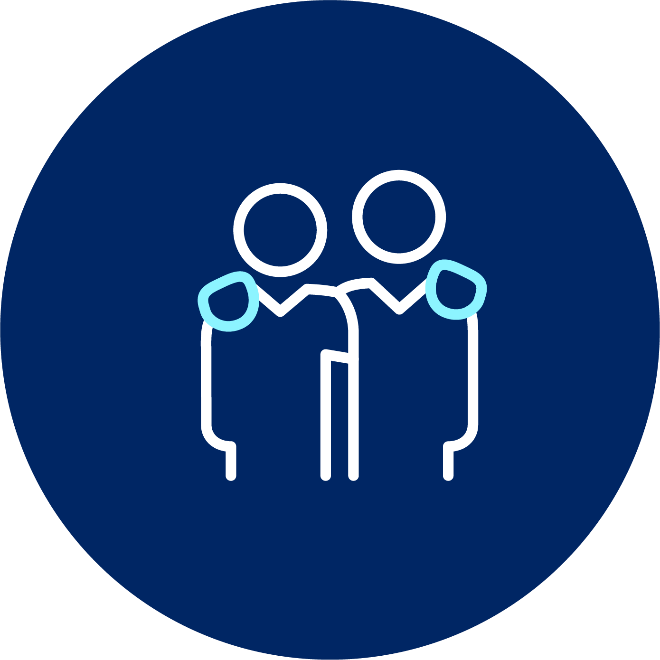 6
[Speaker Notes: Teacher note: this is an opportunity to introduce specific learning expectations regarding classroom set up, bookwork, rules and procedures for the classroom, setting norms for learning, etc.]
Connecting learning
[Speaker Notes: Teacher note: this slide has been used to identify the explicit teaching learning strategy and should be deleted or hidden when used in a classroom setting. The strategy of connecting learning involves making connections within and across learning. In this example, students are connecting learning to their own knowledge of how they use social media.

Teachers actively support students to make connections within and across knowledge, skills and understanding as well as to prior learning experiences. Learning is a change to long term memory. Long term memory is a network of overlapping information with many connections (AERO 2024a), which are called schemas (CESE 2017).]
What is a ‘voice’?
How many different ways can we use this word?
Match the start of a sentence from column 1, to a logical ending in column 2.
8
[Speaker Notes: Teacher note: students work in pairs then share ideas with the class. Can they think of any other expressions or meanings connected to the word?]
Guiding question (2)
Classroom learning community
This term, we are going to explore the idea of a ‘writing voice’.
We would like to understand what makes for a powerful writing voice, and how young people can develop one so that you can have your say on things that matter to you.
It is important to value and hear youth voices so we can better support and care for one another.
9
[Speaker Notes: Teacher note: adjust explanation to suit class context.]
Introduction to (writing) voice
[Speaker Notes: Teacher note: to make the distinction to a speaking voice clear here.]
Voice
Definition
Voice is a part of a composer’s style that is distinct and individual. It has 3 characteristics:
It is created by arranging language and textual features.
It is used to achieve the composer’s purpose.
It stays the same within a text: one text = one voice.
For example
A composer, for example Dr Seuss, tends to create a certain writing voice which many people can recognise as an element of his overall style.
11
[Speaker Notes: Teacher note: adjust wording (and example) to suit the class context. Can students describe the particular writing voice of Dr Seuss? Can they discuss the writing voice of another composer? J K Rowling for example?
Use this activity as a pre-test or move until after the following activities and use as a summary.]
Gradual release of  responsibility – definitions, modelled practice and experimenting
[Speaker Notes: Teacher note: this slide has been used to identify the explicit teaching learning strategy and should be deleted or hidden when using in a classroom setting. The strategy of gradual release of responsibility is a flexible process moving between modelled, guided and independent teaching practice responsive to student learning. Students should be supported to move between each practice based on their capabilities and requirements. 
The teacher uses the gradual release of responsibility learning process to extend student thinking about voice across phases 1 and 2.

Teachers deliver a structured and sequenced approach to explicitly teaching new content. Learning is most effective when teachers break new information down and teach it explicitly using explanation, demonstration and modelling. This is especially relevant when students are new to an area (AERO 2024).]
Tone and Style(tone + style = writing voice?)
[Speaker Notes: Teacher note: in this section students will test out this formula.]
Tone (1)
Definition
Tone is a textual feature that is used and manipulated for effect by the composer. It can reveal the composer’s attitude towards the topic, and it can evoke emotion in the responder. It is created by specific language features such as connotation, emphasis and emotive language, and can change within a text according to the purpose, and to suit the interaction with an audience.
14
[Speaker Notes: Teacher note: use Raphael’s hopeful tone to demonstrate tone. Or the serious, helpful or formal tone of a school announcement.
Students can identify the key phrase in this definition: the composer’s attitude towards the topic.]
Tone (2)
Checking for understanding
Decide which word best describes the tone with a partner, then as a class:
The phrase ‘the invisible goodness’ creates a hopeful/delighted tone.
The clause ‘although it’s taking its toil, we still breathe’ suggests a hopeless/positive tone.
The clause ‘we’ve been killing our own survival’ changes the tone to one of negativity/anger.
15
[Speaker Notes: Teacher note: use this activity for classes or students who need extra support. Take note of the phrasing ‘creates’ and ‘suggests’ and use the discussion to check understanding of how the composer’s attitude is revealed by the choice of words.]
Tone in a poem
(Adjusted) from Core text 1 – ‘Australian Air’ by Solli Raphael
What has been changed – and what have the changes done to the tone?
So don’t sit around waiting for your life to roll on, instead –  
pick up your pens and your paper – your voices and your eyes,  
so we can get near the sky, and look down on the world,  
and tell them why,  
we need to do something
	To our lives.
16
[Speaker Notes: Teacher note: prompt students to find the words that have been changed in the opening part of the poem.
Discuss how these changes (of verbs) make differences to the tone.]
Tone
Modelled and guided
Do you agree that Raphael’s tone (attitude) to his topic is hopeful?
What happens to the tone if you replace words like ‘grab’ with ‘pick up’? 
What other words can we use to describe Raphael’s tone?
17
[Speaker Notes: Teacher note: lead a guided class discussion of Think, Pair, Share using the prompt on the slide.]
A powerful voice
Using verbs to get your perspectives across
Don’t sit around 
Waiting for your life to caper
grab your pens and your paper 
reach for the sky, 
we need to make a change
Replace each of the verbs in red with one of the following:
touch
wait
get
really should
move along
18
[Speaker Notes: Teacher note: this is an answer or alternative slide.
Use the prompt below to lead a class discussion.
What difference does it make? Verbs can be part of expressions, they can be active and dramatic, and they can get across a strong feeling or connotation.
Teacher: note the use of the word ‘perspective’ in the sub-title. Use this as an opportunity to pre-test. Do students know what this means? Find synonyms such as ‘views’.]
Solli Raphael’s performance of 'Australian Air’ (2:02)
Listen, decide, find evidence
19
[Speaker Notes: Teacher note: students watch and listen to Solli Raphael’s performance of 'Australian Air’ (2:02). 
Ask students to use their printed copy to agree on the tone, supported by word choice as evidence. 

(Note that you can reduce playback speed in the settings icon at bottom right in YouTube.
The video pacing is very fast. Students who need support to access audio could benefit from a transcript, captions and the chance to speak it aloud as soon as possible.) The Guiding Tech YouTube video How to Get the Transcript of a YouTube Video (2:13) provides instructions for how to access a transcript. These transcripts are often created with some word and punctuation errors and would need to be edited accordingly before distribution.]
Checking for understanding
[Speaker Notes: Teacher note: this slide has been used to identify the explicit teaching learning strategy of checking for understanding and should be deleted or hidden when using in a classroom setting. If students cannot adequately respond to this type of question, they should be provided with either whole class instruction in another delivery mode or example, or if only some students are lacking confidence, they could be assisted individually when the class move on to the next stage of learning. 

Teachers analyse the information they collect to make evidence-based instructional decisions. This includes when to move between modelled, guided and independent practice.

Checking understanding requires teachers to collect the responses of all students (William 2014).]
Your turn
Y Chart
Working with a partner, complete a Y chart on the tone of the poem, noting:
Words which convey the tone of the poem
Images which convey the tone of the poem
Ideas or other texts that have a similar tone to the poem
21
[Speaker Notes: Teacher note: students should work with a partner to complete a Y chart about the tone of the poem.]
Y chart
Words which convey the tone of the poem
Images which convey the tone of the poem
Similar ideas or texts
22
[Speaker Notes: Teacher note: use this slide for discussion at the end of activity. Students can be asked if they think Raphael’s tone is a wise, engaging or effective one for a youth audience. They consider the effect on an older audience?]
Chunking and sequencing learning
[Speaker Notes: Teacher note: this slide has been used to identify the explicit teaching learning strategy and should be deleted or hidden when using in a classroom setting. 

Chunking learning into manageable components reduces demand on students’ working memory. Sequencing those chunks in a logical progression supports students to incorporate new information into their mental model, or schema (AERO 2024a).]
Style
Definition adapted from the glossary of the K–12 English syllabus (NESA 2022)
The way the distinctive language forms and features of a text combine to create an overall impression.
Elements of style may include:
imagery
humour
repetition
word choice.
Re-read the poem and make notes of words or ideas that come to mind when you consider the style of this poem. Split into pairs and take one item each from the list and report back.
24
[Speaker Notes: Teacher note: other examples of style include:
Free Verse: The poem does not follow a strict rhyme scheme or meter, allowing for a natural flow of thoughts and emotions.
Repetition: The refrain "We breathe in, we breathe out" emphasises the importance of breathing and the cycle of life, creating a rhythmic quality.
Social Commentary: The poem addresses themes of mental health, environmental issues, and social justice, particularly regarding Australia’s history. It encourages readers to reflect on their actions and the state of the world.
Urgency and Call to Action: The tone is passionate and urgent, motivating the audience to take action and change their perspectives and behaviours.
Imagery and Symbolism - Nature Imagery: References to air, plants, and the environment connect personal well-being to ecological health, emphasising interdependence. Symbolism of Air: Air symbolises life, freedom, and potential, while polluted air reflects societal issues and mental struggles.]
Perspective
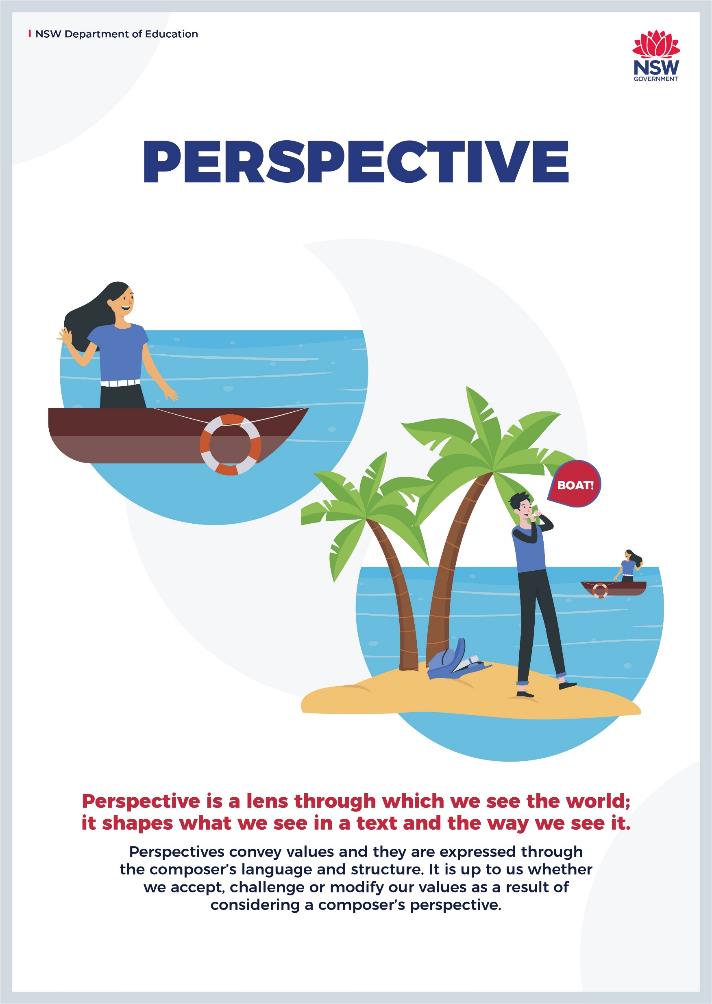 Definition
Perspective is a lens through which we see the world; it shapes what we see in a text and the way we see it.
Perspectives convey values and they are expressed through the composer’s language and structure. 
It is up to us whether we accept, challenge or modify our values as a result of considering a composer’s perspective.
25
[Speaker Notes: Teacher note: introduce this concept if appropriate to the class context. Read the slide and get students to summarise the information in their own words. Make connections to ‘rea-world’ examples.

Image from https://education.nsw.gov.au/content/dam/main-education/teaching-and-learning/curriculum/key-learning-areas/english/media/documents/english-s3-s4-s5-textual-concepts-poster-perspective.pdf]
Using effective questioning
[Speaker Notes: Teacher note: this slide has been used to identify the explicit teaching learning strategy of using effective questioning and should be deleted or hidden when used in a classroom setting. A hinge question is a question that assists the teacher in determining whether they should progress with the lesson content or revisit the content or skill to support student progress. If students cannot adequately respond to this type of question, they should be provided with either whole class instruction in another delivery mode or example, or if only some students are lacking confidence, they could be assisted individually when the class move on to the next stage of gradual release of responsibility.

Effective questioning strategies cause all students to think. This creates high engagement classroom environments which improve student achievement (Black and Wiliam 2018).]
What’s your perspective?
Hopeful or not about the world?
Share your perspective with a partner.
Ask your partner questions to discover where their perspectives come from.
Participate in the class discussion about youth optimism or pessimism about the world.
27
[Speaker Notes: Teacher note: using effective questioning model how to complete this activity to students to elicit their experiences of reading – do the texts they typically read have a hopeful view of the world?]
Are perspectives always clear in a poem?
Solli Raphael tells us to ‘reach for the sky’
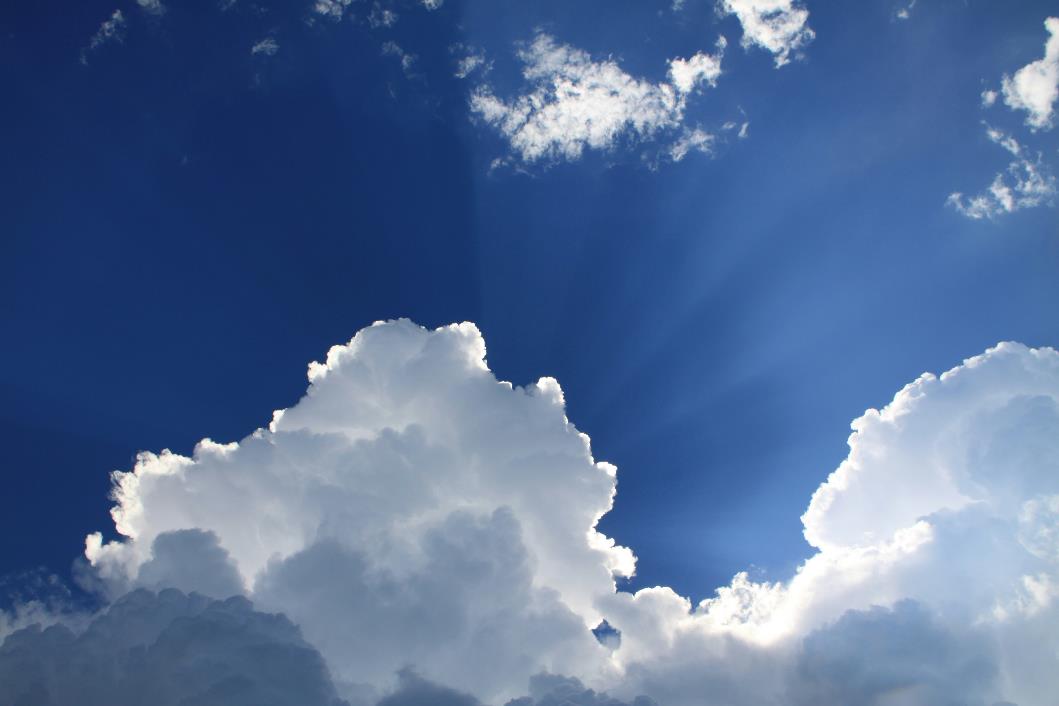 This is a hopeful, energetic and active perspective about what young people can achieve by taking action to improve our world.
Photo by Sam Schooler on Unsplash
28
[Speaker Notes: Teacher note: lead a teacher discussion – are perspectives like this always clear in poems and other texts (films, songs?) Why/ why not?]
Guiding questions
Modelled response – concept map
Guided brainstorm then independent brainstorm:
What perspectives are shared through this poem?
What makes a poem powerful?
How does this poem move us emotionally?
How does this poem move us intellectually?
What would Solli Raphael like us to think, feel, or do in response to this poem?
29
[Speaker Notes: Teacher note: lead and model brainstorm using map on next slide. Model thinking aloud and finding evidence then release responsibility for students to complete independently.]
Concept map
What are the most powerful aspects of the writing voice in ‘Australian Air’?
Imagery
Tone
30
[Speaker Notes: Teacher note: the class should co-construct after student collaborative working time in pairs.]
Powerful word choices
Word Cline
Definition
A word cline is a scale of language items (words) that go from weak to strong. When we use interesting, more varied vocabulary in our writing, we create a more powerful voice and better engage our readers.
The word cline below provides some more and less powerful words to ‘stressful’ (from the poem) to demonstrate.
nerve-wracking
stressful
straining
demanding
hard
32
[Speaker Notes: Teacher note: explain to students what a word cline is and that it helps us ‘see ‘degrees of  a word’s meaning. Use the example on the slide to demonstrate this. To consolidate understanding , another example might be: Frustrating – difficult – demanding – straining – stressful – nerve-wracking – traumatic

For further support: https://education.nsw.gov.au/content/dam/main-education/teaching-and-learning/curriculum/key-learning-areas/english/media/documents/word-clines-english-s2.docx]
Cline
Use a word cline for the word ‘like’ to develop evaluative vocabulary.
like
love
Word
Word
Word
Word
Word
Word
Word
Word
Word
Word
Word
33
[Speaker Notes: Teacher note: co-construct a word cline with the class. 

Alternatives to practise in relation to youth issues: angry, carefree, destroy]
Independent practice or ‘you do’ – gradual release of responsibility
[Speaker Notes: Teacher note: this slide has been used to identify the explicit teaching learning strategy and should be deleted or hidden when using in a classroom setting. The strategy of gradual release of responsibility is a flexible process moving between modelled, guided and independent teaching practice responsive to student learning. Students should be supported to move between each practice based on their capabilities and requirements. 
Teachers deliver a structured and sequenced approach to explicitly teaching new content. Learning is most effective when teachers break new information down and teach it explicitly using explanation, demonstration and modelling. This is especially relevant when students are new to an area (AERO 2024).]
Your turn option 1
Writing about yourself (use with Core formative task 1)
Tell us about you!
Write a brief description of who you are, what you like, and your hobbies and interests. 
Choose verbs carefully to create a powerful youth voice.
Swap with a peer and read their description. Is their voice:
Formal or informal?
Optimistic or pessimistic?
Serious or light-hearted?
Persuasive, argumentative, entertaining, or informative?
Active or passive?
What conclusions could you draw about this person based on their written voice?
35
[Speaker Notes: Teacher note: this activity provides an opportunity for students to write a letter of introduction that demonstrates voice. This letter could intentionally include a range of spelling, grammar, punctuation and sentence structure errors, and students could be instructed to proofread and edit the letter. After editing the teacher’s letter, students could be encouraged to reflect on and edit their own letter.]
Your turn option 2
Perspective – class debate
‘What are the issues that young people feel most passionate about, and what perspectives do they develop in response to them?’ 
Prepare ideas in pairs.
36
[Speaker Notes: Teacher note: another activity that students could complete is to participate in a class debate using the topic on the screen.]
Your turn option 3
Found poetry
Individual activity
Create a blackout poem using your copy of Australian Air. How can you use the words and structure of the poem to present a new style and idea?
Group activity
Create poems using phrases or lines from existing texts (e.g., newspapers, magazines). Recreate Solli Raphael’s style, paying close attention to words and arrangement to convey your message. 
Class activity
Stand in a circle around the classroom. Each student says one word or a structural shift (eg punctuation, new stanza, new line) to contribute to a class poem, moving around the group while the teacher writes the poem on the board. The poem is complete when every student has contributed two elements to the poem.
37
[Speaker Notes: Teacher note: these poems can be displayed in the classroom or shared with parents and caregivers as part of a check-in and progress report on students settling into high school English. 
Blackout Poetry | Art and Literacy Activity (7:48)]
Your turn option 4
How do you feel about the poem?
You have five minutes to express your thoughts, feelings, and ideas about this poem. 
Consider the following prompts
Do you like the poem? 
Is the perspective important?
Is the perspective clear?
Respond by
drawing an image that represents your ideas
explaining your feelings
creating a combination of words and images to show your thoughts.
38
[Speaker Notes: Teacher note: support students to respond to how a feel impacts the responder b using the prompts on the slide.]
Your turn option 5
Whole class discussion
Which is the most powerful way to get your ideas across to an audience? Which do you personally prefer?
Note your preference and ideas 
Share with a partner – do they have the same preference or a different one? Why?
Share with the class – can you see any patterns from the whole class?
39
[Speaker Notes: Teacher note: this activity requires students to think about the prompt question and share their ideas with a partner or the class.]
3-2-1 things I learned about voice
List 3 things you learned:
3
1.
2.
3.
List 2 questions you have:
2
1.
2.
Give 1 reason why it’s important to learn about this topic:
1
1.
40
[Speaker Notes: Teacher note: students should complete a 3-2-1 things I learned about voice in their English book.]
References (1)
This presentation contains NSW Curriculum and syllabus content. The NSW Curriculum is developed by the NSW Education Standards Authority. This content is prepared by NESA for and on behalf of the Crown in the right of the State of New South Wales. The material is protected by Crown copyright.
Please refer to the NESA Copyright Disclaimer for more information https://educationstandards.nsw.edu.au/wps/portal/nesa/mini-footer/copyright. 
NESA holds the only official and up-to-date versions of the NSW Curriculum and syllabus documents. Please visit the NSW Education Standards Authority (NESA) website https://educationstandards.nsw.edu.au/wps/portal/nesa/home and the NSW Curriculum website https://curriculum.nsw.edu.au.
English K–10 © Syllabus NSW Education Standards Authority (NESA) for and on behalf of the Crown in right of the State of New South Wales, 2022.
Australian Education Research Organisation (AERO) (2024a) Explain learning objectives, AERO, accessed 16 April 2024.
AERO (Australian Education Research Organisation) (2024b) Why explicit instruction works, AERO website, accessed 16 April 2024.
Black P and Wiliam D (2018) ‘Classroom assessment and pedagogy’, Assessment in Education Principles Policy and Practice, 25(1):1–25.
CESE (Centre for Education Statistics and Evaluation) (2017) Cognitive load theory: Research that teachers really need to understand, NSW Department of Education, accessed 16 April 2024.
Clarke S (2014) Outstanding formative assessment: culture and practice, Hodder Education, Great Britain.
Clarke S, Timperley H, Hattie J (2003) Unlocking formative assessment: Practical strategies for enhancing students’ learning in the primary and intermediate classroom, Hodder Moa Beckett, Auckland NZ, 2003.
41
References (2)
Griffin P (2018) Assessment for teaching, Cambridge University Press. 
State of New South Wales (Department of Education) (2024.) Explicit teaching strategies, NSW Department of Education website, accessed 5 April 2024. 
State of New South Wales (Department of Education) (2024) the Explicit teaching – Driving learning and engagement, Centre for Education Statistics and Evaluation website, accessed 5 April 2024. 
State of New South Wales (Department of Education) (n.d.) Digital Learning Selector, NSW Department of Education website, accessed 5 April 2024. 
Wiliam D (2014) ‘The right questions, the right way ’, Educational Leadership, 71(6).
42
Copyright
© State of New South Wales (Department of Education), 2025
The copyright material published in this resource is subject to the Copyright Act 1968 (Cth) and is owned by the NSW Department of Education or, where indicated, by a party other than the NSW Department of Education (third-party material).
Copyright material available in this resource and owned by the NSW Department of Education is licensed under a Creative Commons Attribution 4.0 International (CC BY 4.0) licence.
This licence allows you to share and adapt the material for any purpose, even commercially.
Attribution should be given to © State of New South Wales (Department of Education), 2025.
Material in this resource not available under a Creative Commons licence:
the NSW Department of Education logo, other logos and trademark-protected material
Material owned by a third party that has been reproduced with permission. You will need to obtain permission from the third party to reuse its material. 
Links to third-party material and websites
Please note that the provided (reading/viewing material/list/links/texts) are a suggestion only and implies no endorsement, by the New South Wales Department of Education, of any author, publisher, or book title. School principals and teachers are best placed to assess the suitability of resources that would complement the curriculum and reflect the needs and interests of their students.
If you use the links provided in this document to access a third party’s website, you acknowledge that the terms of use, including licence terms set out on the third-party’s website apply to the use which may be made of the materials on that third-party website or where permitted by the Copyright Act 1968 (Cth). The department accepts no responsibility for content on third-party websites.